2024-2025
UNIVERSITY
 OF ARIZONA 
ROTARACT CLUB
NEW GENERATION YOUTH EXCHANGE
THANK YOU ORO VALLEY ROTARY CLUB!!
Month long experience in Dénia Spain 
Internship at a hospital working with doctors and nurses and several departments
Cultural events and fun adventures
Partnership with Rotary Club of Dénia
Important to learn about cultural differences but recognize the similarities from shared Rotary values.
OUR EXECUTIVE BOARD
Victor Sandrin
Megan Dwyer
Sophomore from Glendale, AZ
Neuroscience & Cognitive Science, Philosophy
Sophomore from Elko, Nevada
Neuroscience & Cognitive Science, Bioethics, Biochemistry, French
Vice President
Director of Membership
Brooke McKalip
Kanita Olson
Senior from Washington, DC
Environmental Public Health, Spanish, Pre-Health
Senior from Sedona, AZ
Physiology, Health and Human Values, Biochemistry
President
Treasurer
COMMUNICATIONS COMMITTEE
LAUREN 
GALLEGOS
NYLA 
FLEMING
TAYLOR
GRAVES
ARJAN 
KUNDAN
CHRISTIANA KETEMA
2  SESSIONS
 @ DISTRICT 
CONFERENCE
4 PROFESSIONAL 
DEVELOPMENT 
EVENTS
2024 FALL SEMESTER @ A GLANCE
5 ROTARY CLUB COLLABORATIONS
RCOT, KINO, SUNRISE, RAINBOW, INTERACT,
15 DIFFERENT SERVICE EVENTS
20 AVG. MEMBERS @ MEETINGS
21.5 AVG. MEMBERS @ EVENTS
2024 FALL SEMESTER @ A GLANCE
SEDONA RETREAT
WORKSHOPS ON ETHICAL AND RESPONSIBLE VOLUNTEERING
SERVICE, TEAM BUILDING, FUN ACTIVITIES
2024 FALL SEMESTER HIGHLIGHTS
DISTRICT 5500
CONFERENCE
2 BREAKOUT SESSIONS ON MENTAL HEALTH
ASSISTED WITH COMMUNICATIONS - THANKS JANE!
2024 FALL SEMESTER @ A GLANCE
INTERACT X ROTARACT FRIENDSGIVING
CONNECTED 3 D500 INTERACT CLUBS W/ ROTARACT 
CANNED FOOD DRIVE
2024 FALL SEMESTER @ A GLANCE
PROFESSIONAL DEVELOPMENT SESSIONS
ROTARIAN - ROTARACTOR CONNECTIONS 
EX. FINANCIAL LITERACY WORKSHOP
2024 FALL SEMESTER @ A GLANCE
CAMPUS COLLABORATIONS
RECRUIT NEW MEMBERS AND IMPROVE NAME ID ON CAMPUS
33 PERSON EVENT - FELICA’S FARM
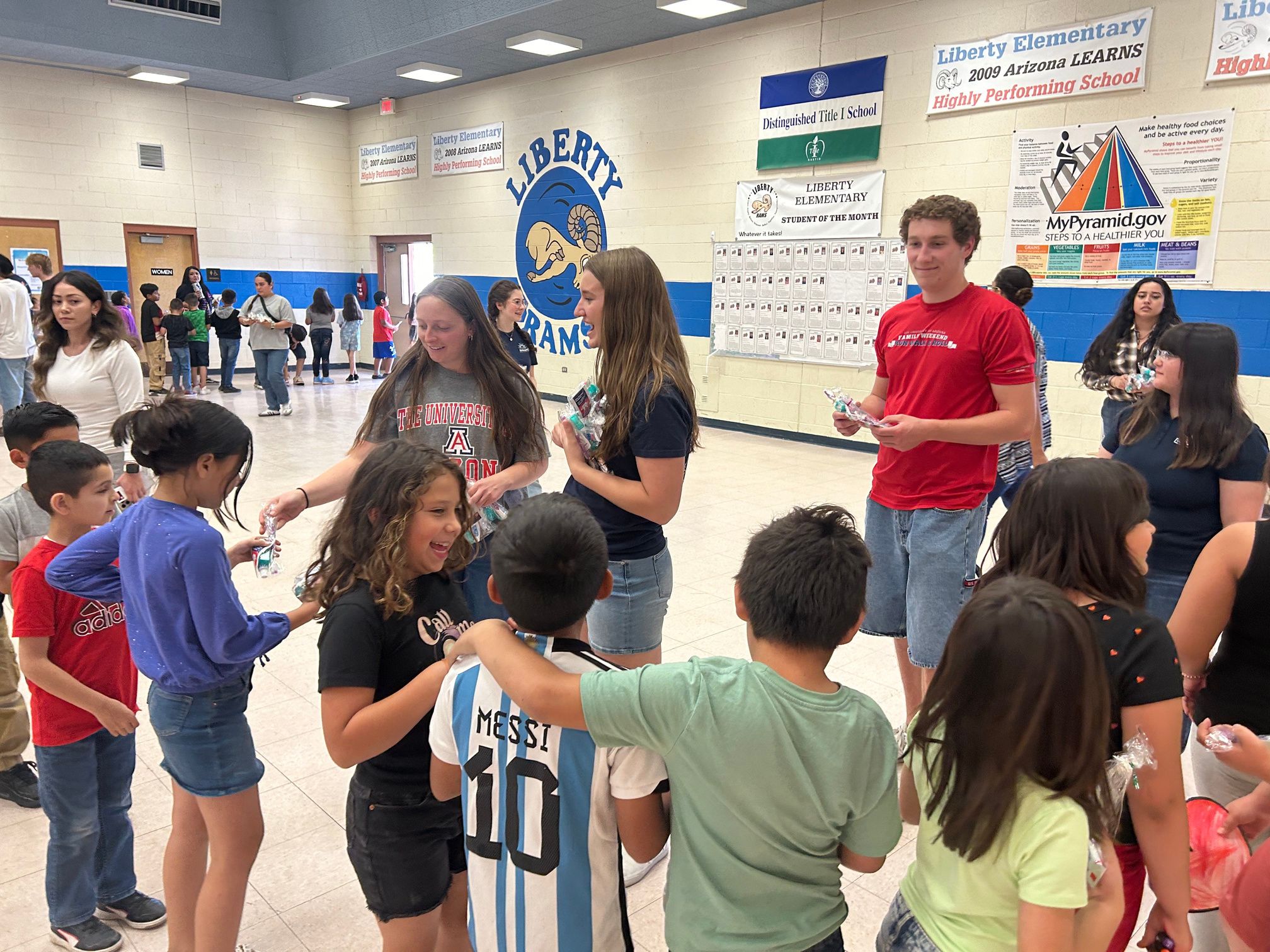 ANNUAL DENTAL PROJECT
2024 SPRING -1500 Dental Hygiene Bags Distibuted
1300 to K-8 students at local Title 1 local elementary schools 
200 to unhoused individuals @ a local feeding project
Period Poverty
DIAPER BANK 
OF 
SOUTHERN ARIZONA
PROJECT
ISSUE: MENSTRUAL HYGINE PRODUCTS CAN BE EXPENSIVE AND DIFFICULT TO ACCESS

 IN SOUTHERN ARIZONA, 2 IN 5 PEOPLE WHO MENSTRUATE STRUGGLE TO AFFORD OR ACCESS PERIOD PRODUCTS

 1 IN 3 LOW-INCOME INDIVIDUALS HAVE HAD TO MISS WORK, SCHOOL, OR IMPORTANT EVENTS DUE TO LACK OF ACCESS TO MENSTRUAL SUPPLIES.
U OF A 
FEMINIST 
PHARMACY
Z MANSION 
FEEDING PORJECT
Desire to cultivate a culture that embodies human connection and mutual support through service and community-building.
OPERATIONAL FRAMEWORK
UNITY IN COMMUNITY
person
problem
In an era characterized by division and pain, we seek to provide a safe and welcoming environment to enact positive change fostered from our shared Rotary values.
YOUR ROTARACT TOOLBOX
Website
Newsletter
Auction Log
Professional
 Development 
Sign-Up
Spring Calendar
SUPPORT ROTARACT’S MISSION
Zelle @ treasurer@uazrotaractclub.org
THANK YOU!
president@uazrotaractclub.org
uazrotaractclub.org
treasurer@uazrotarctclub.org for donations!
scan for website